Cultures Clash on the Prairie
When: after the Civil War
Where: The Prairie States- land between Mississippi River and Rocky Mountains
(States: Kansas, Nebraska, Iowa, Minnesota, South Dakota, North Dakota, Wyoming, Montana)
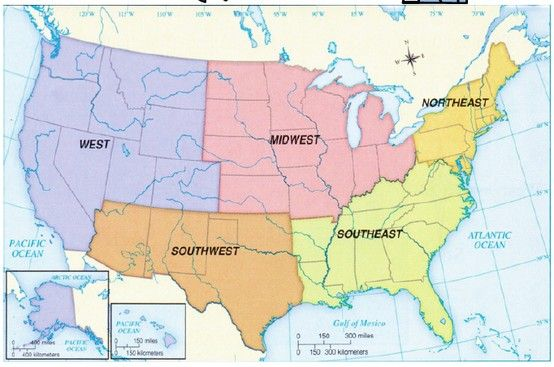 What cultures clash?
1) White Settlers
2) Native Americans
3) Immigrants
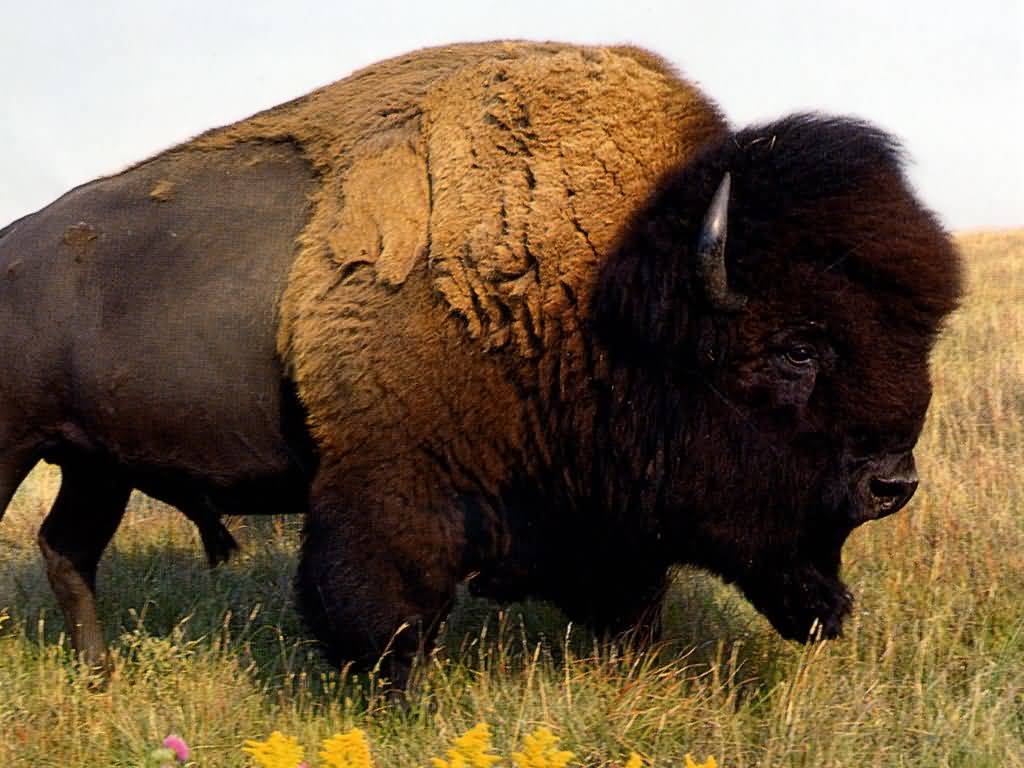 Native Americans
Relied on Buffalo to survive
Used all parts of the buffalo: skins, hides, bones, meat, hooves, horns….
Whites kill the buffalo for fun
Push the buffalo to near extinction
DESTROY Indian way of life
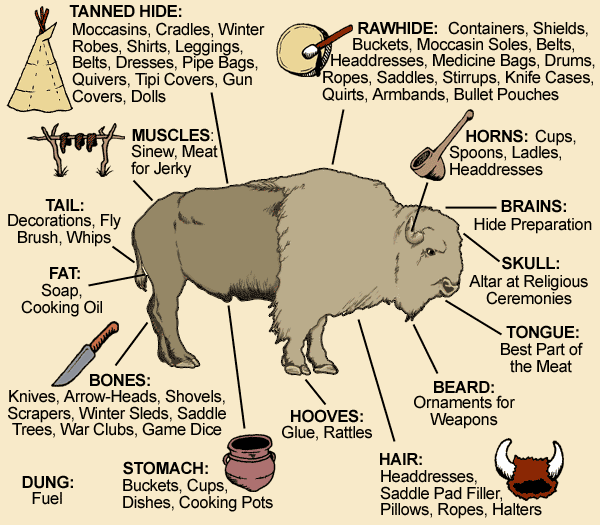 Native Americans
Moved around following buffalo
Problem:
Whites own land, settle permanently, want to farm the prairies and herd cattle
Whites want Indians to live on reservations: gov would give allotted land where all tribes would live together
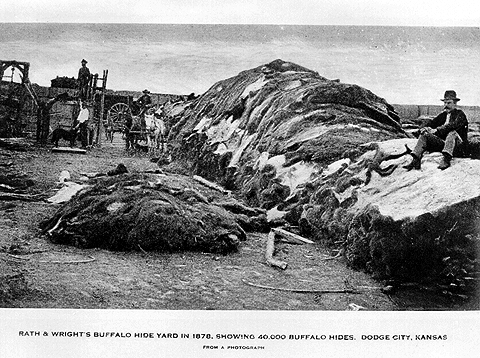 Buffalo
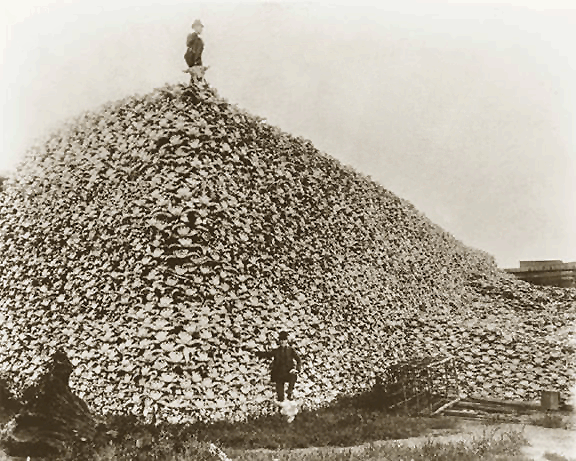 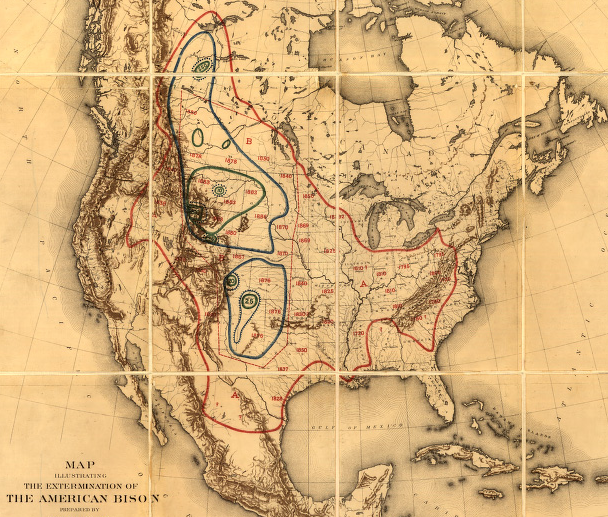 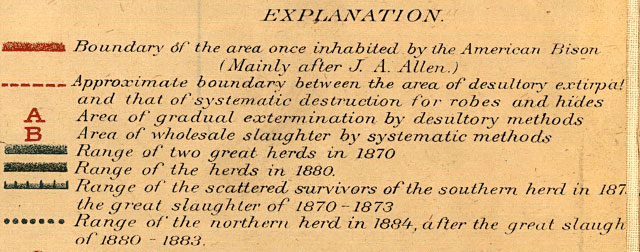 Conflict!
Whites want the land the Native Americans control
Broken Treaties  US signed many treaties with Native Americans to force them to settle in one place, but kept breaking them by invading
Often, violence and war erupted over land
Government forces Native Americans to live on reservations
[Speaker Notes: http://www.history.com/topics/battle-of-the-little-bighorn/videos#american-buffalo]
Native Americans
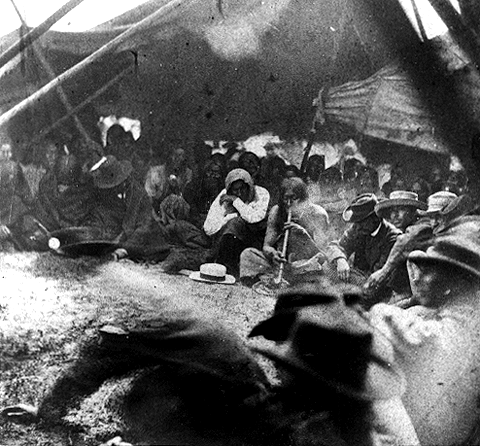 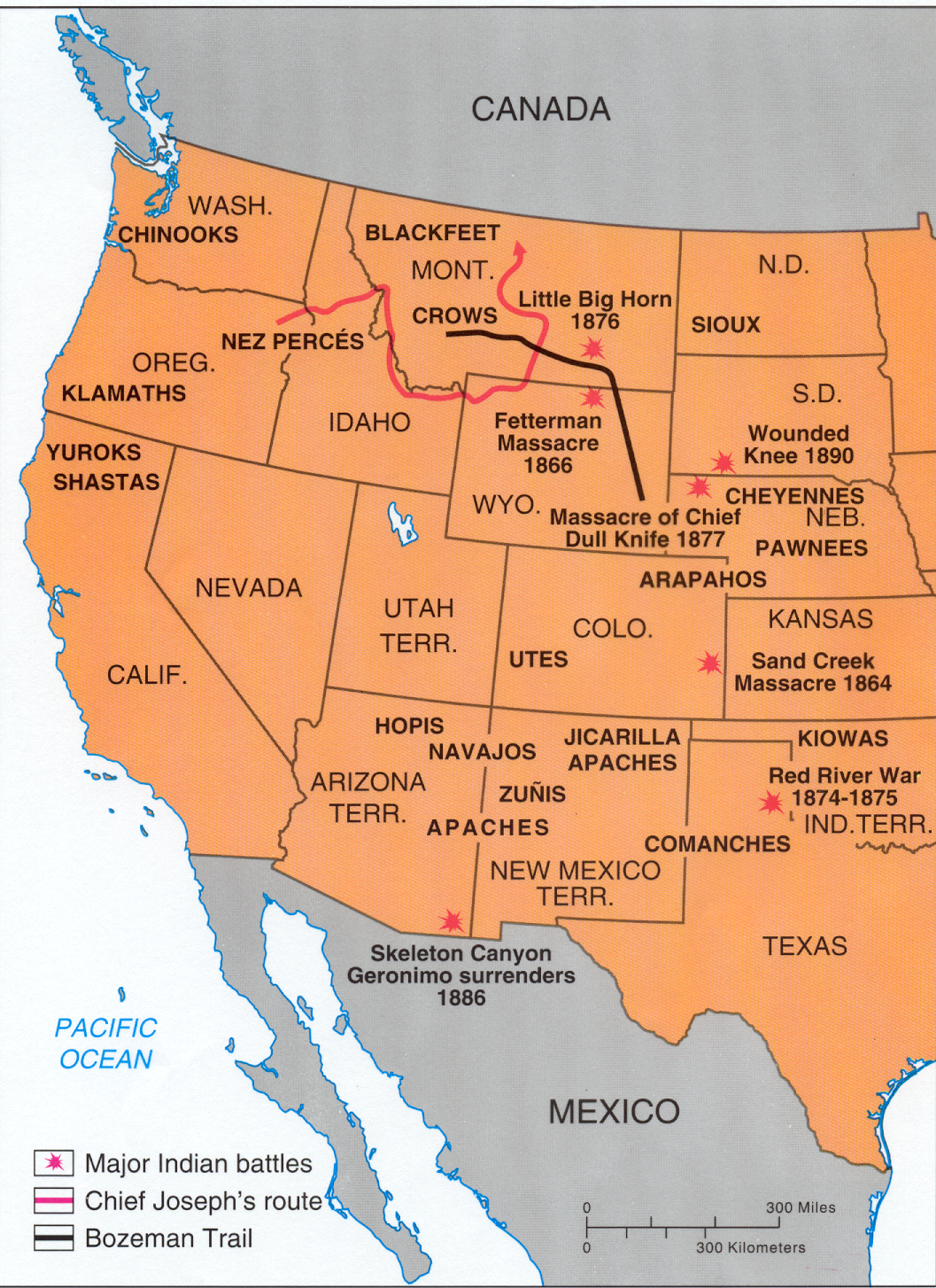 Treaty of Ft. Laramie (1851)
Colorado Gold Rush (1859)
[Speaker Notes: Territorial claims btw US gov’t and Cheyenne, Sioux, Arapaho, Crow, Assiniboine, Mandan, Hidatsa, and Arikara nations.]
Sand Creek Massacre (1864)
“Kill & scalp all, big and little” - John Covington 
US Army massacres unarmed Indians
Indians lose faith in the government and the governments promises of peace
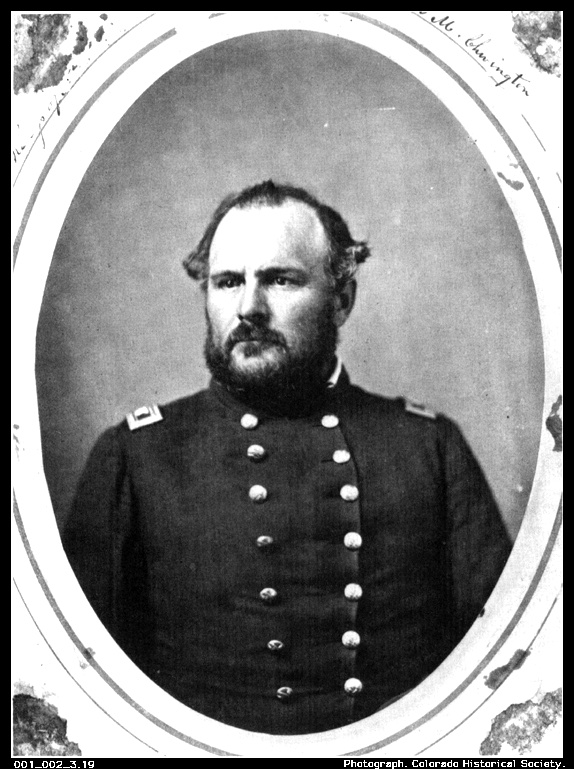 “Give Me Eighty Men”The Fetterman Massacre 1866
US Army outpost in the foothills of the Bighorn Mountains, WY
Fetterman: “With eighty men I could ride through the entire Sioux nation.”
Plains Indians organized an ambush and killed Captain William Fetterman and all 80 of his men
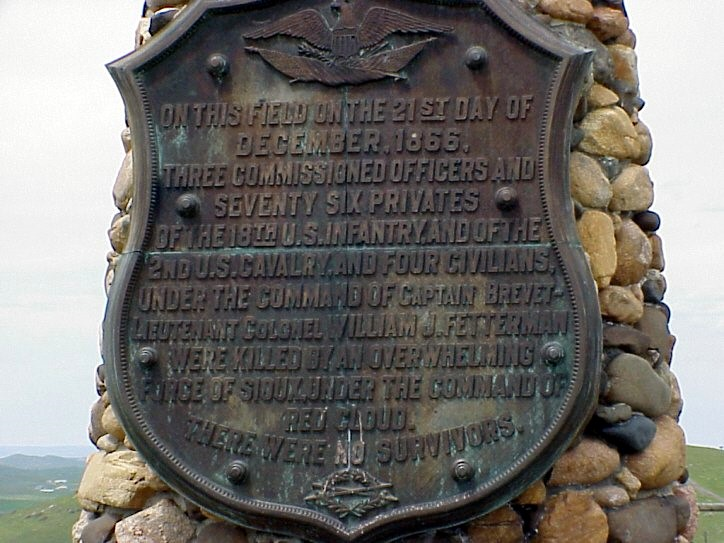 Capt. William J. Fetterman
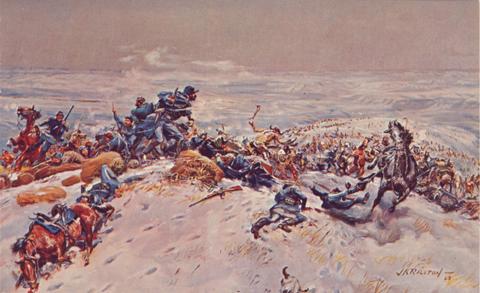 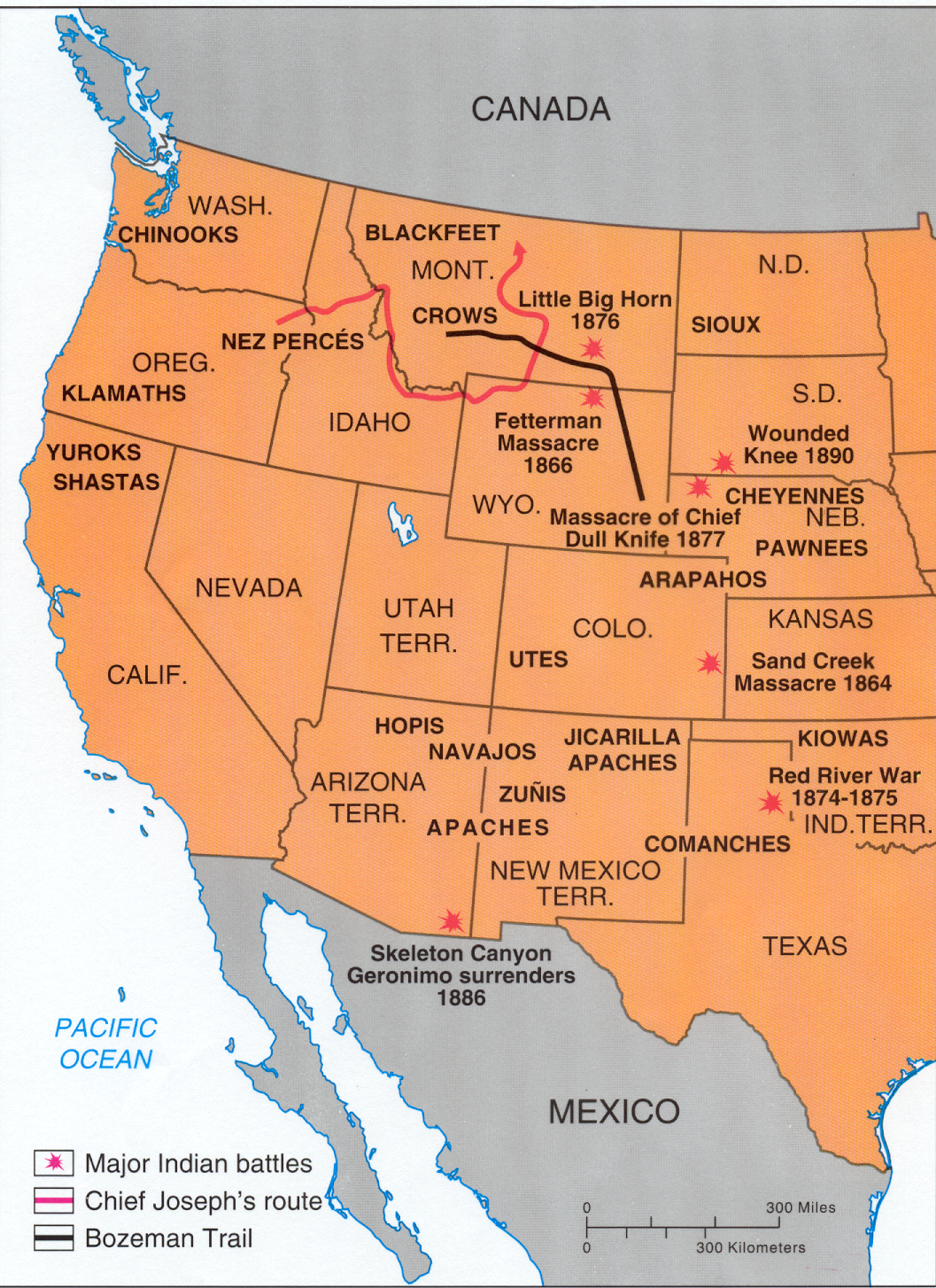 2nd Treaty of Ft. Laramie (1868)
Aka Sioux Treaty
Black Hills = sacred to Sioux 
But… gold is discovered in the Black Hills  miners go and demand US gov’t protection
ULTIMATELY in 1877 US confiscates the land, and it’s still under dispute
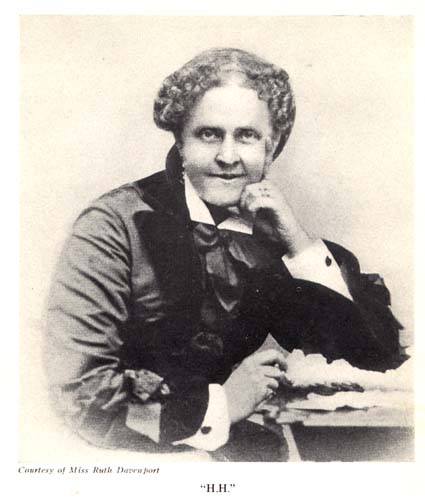 Mistreatment
Helen Hunt Jackson 
Writes “A Century of Dishonor” (1881)
Criticizes the government’s treatment of the Native Americans
Susette La Flesche
Omaha Indian lecture tour on Native American issues in the 1870s
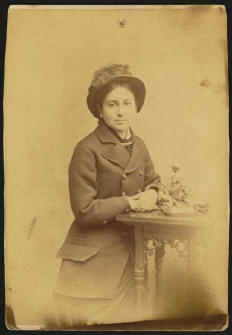 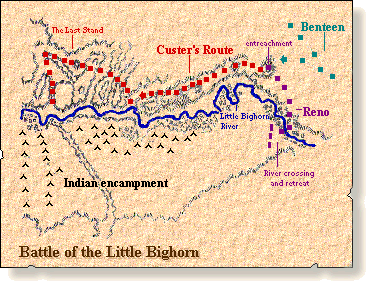 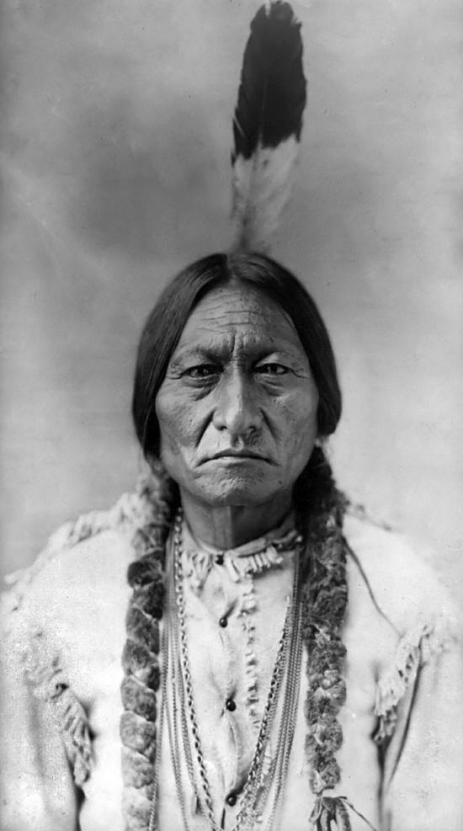 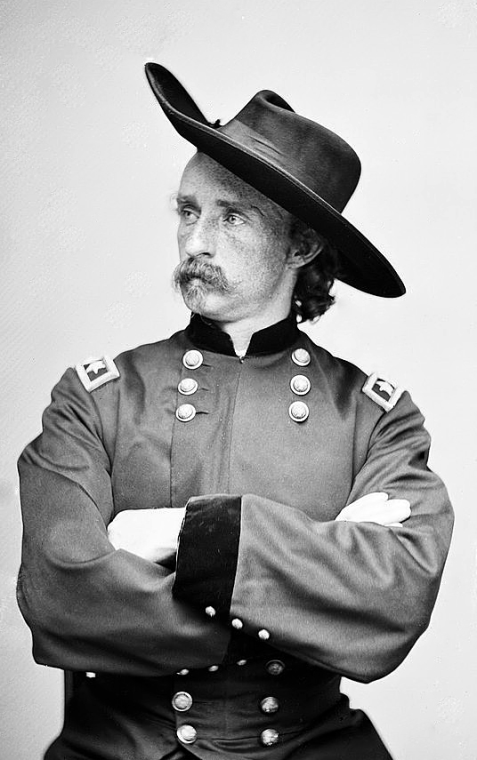 General George Custer
Chief Sitting Bull
Battle of Little Big Horn (1876)
Battle of Little Bighorn
Native Americans defeat US Army led by Custer
Native American tribes led by Sitting Bull and Crazy Horse
Custer’s Last Stand
Custer was looking for a fight, Native Americans surround him and kill him and his troops
[Speaker Notes: http://www.history.com/topics/battle-of-the-little-bighorn/videos#american-buffalo]
Other Efforts at Resistance 
Nez Perces – fled towards Canada but were captured
Navajos – fought long war with US, but were forced into reservations
“Long Walk”  from their home to the new reservation
Apaches – Geronimo & others fought hard, but were eventually captured and sent to reservations
Chief Joseph
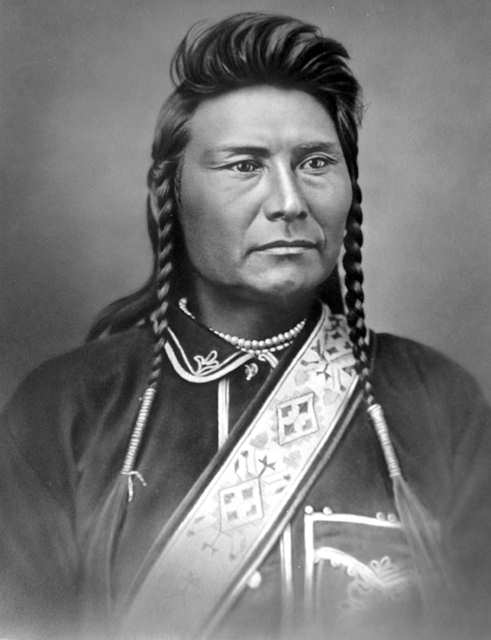 I will fight no more forever!
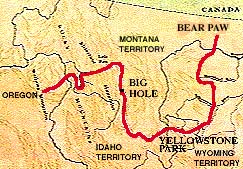 Nez Percé tribal retreat (1877)
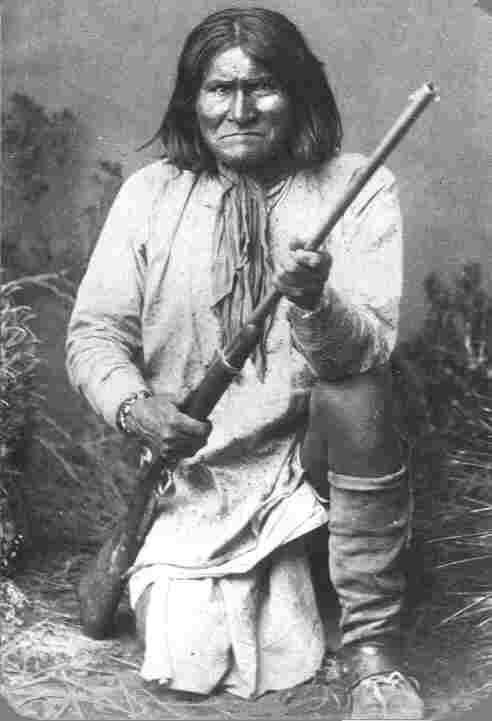 “The Indians always tried to live peaceably with the white soldiers and settlers. One day during the time that the soldiers were stationed at Apache Pass I made a treaty with the post. This was done by shaking hands and promising to be brothers… This treaty was made about a year before we were attacked in a tent, as above related. In a few days after the attack at Apache Pass we organized in the mountains and returned to fight the soldiers.” 
- Geronimo, Geronimo's story of his life, Coming of the White Men, 1909
Geronimo
Apache Chief
Dawes Severalty Act (1887)
How?: Native Americans forced to live on 160 acres of land; divide tribal land into individual plots

Goal: assimilate & americanize (live like whites)
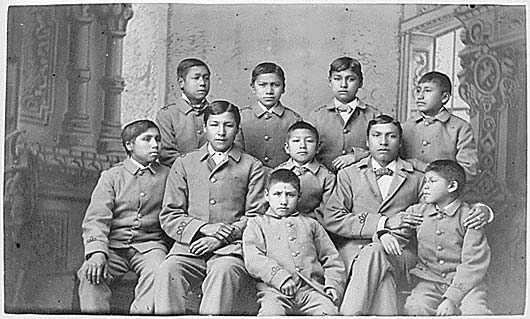 Carlisle Indian School, PA
The Failure of Reform
Many Americans criticized the treatment of the Native Americans
Dawes Act in 1887 – tried to turn Native Americans into farmers by giving them land and setting up schools
It failed
Most natives sold their land and ran away
Battle of Wounded Knee (1890)
Government defeats Native Americans, ending Native Americans armed resistance to government policies
Battle spurred by Native American Ghost Dance



Ghost Dance
Wounded Knee Video Clip
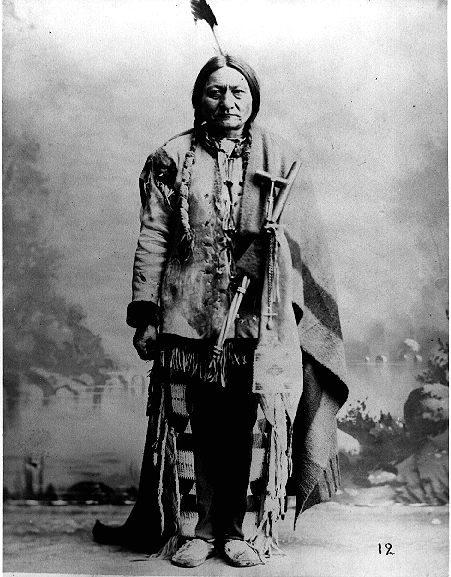 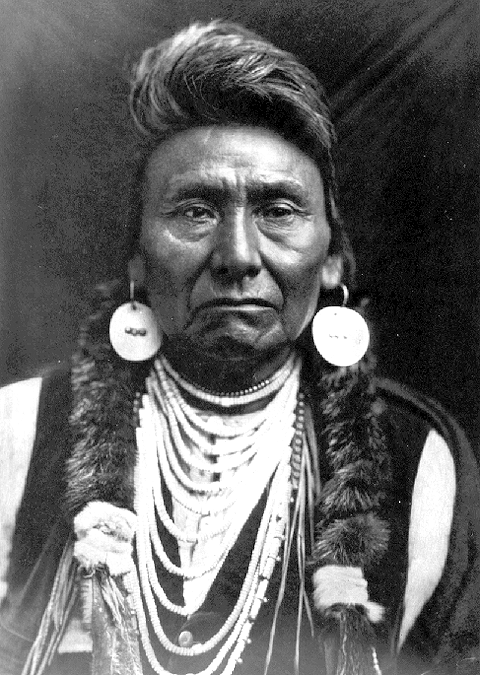 Final 
Reflection
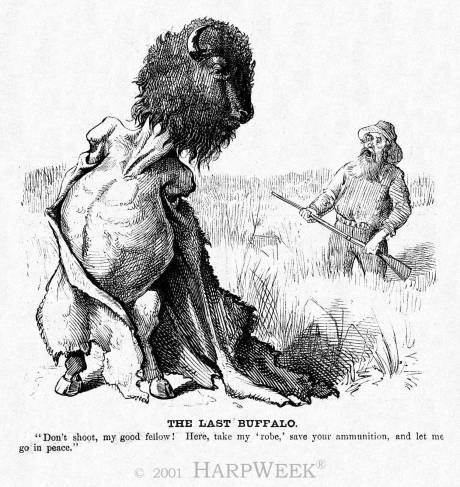 [Speaker Notes: See, Think, Wonder]
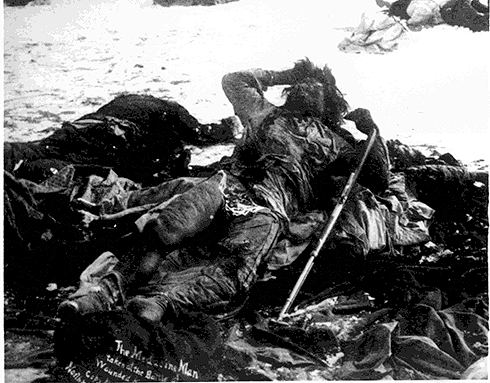 The Buffalo Soldiers on the Great Plains
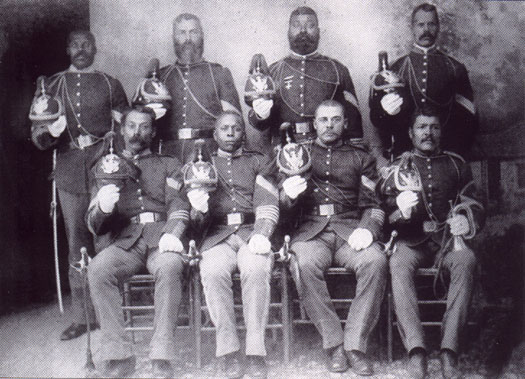 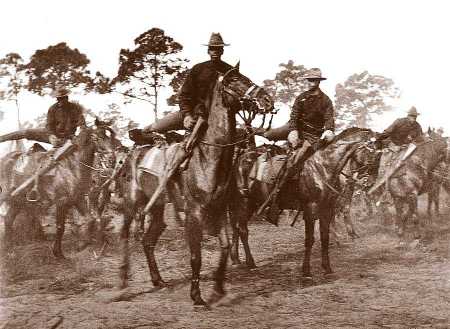 U.S. 10th Cavalry Regiment
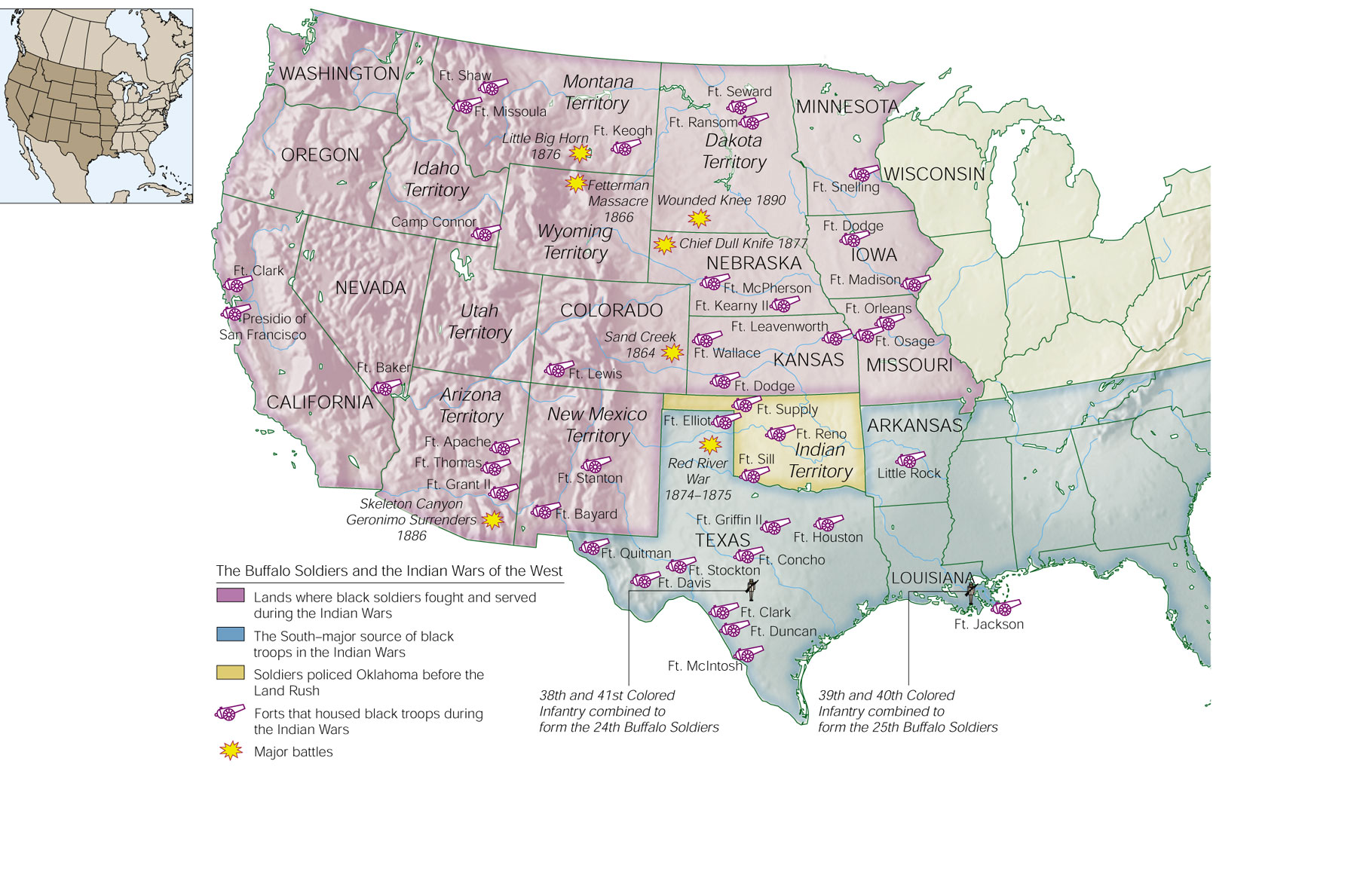 The Buffalo Soldiers & the Indian Wars
Kickstart Video
Student Interviews
Indian Reservations Today
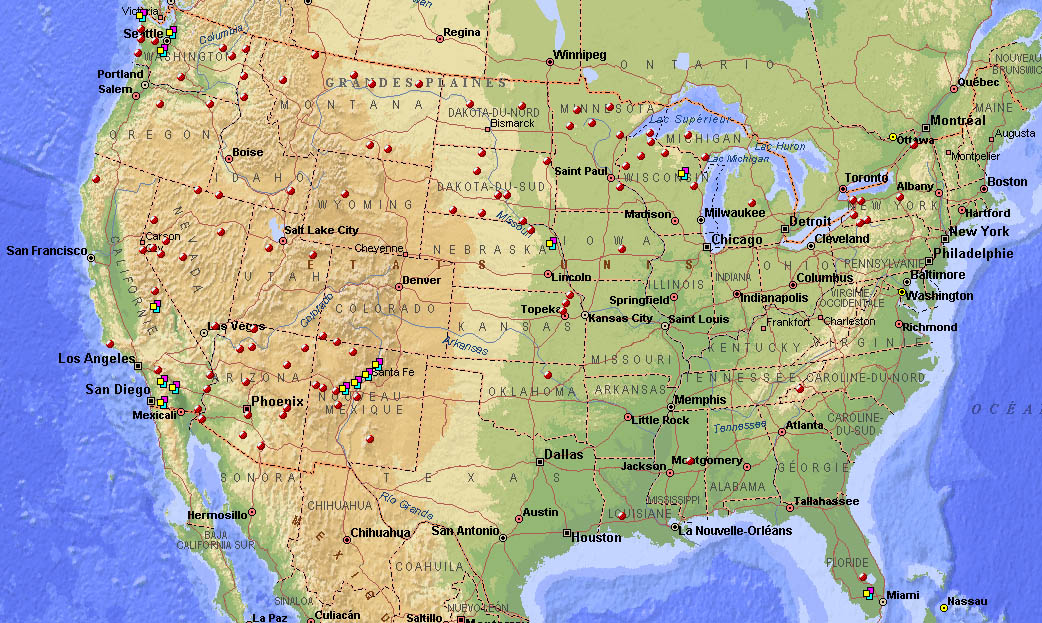 [Speaker Notes: https://www.kickstarter.com/projects/matika/project-562-changing-the-way-we-see-native-america  Kickstart Video
https://www.youtube.com/watch?v=HnPKzZzSClM  College Student Interviews providing modern perspective on being Native American]
Crazy Horse Monument
Black Hills, SD
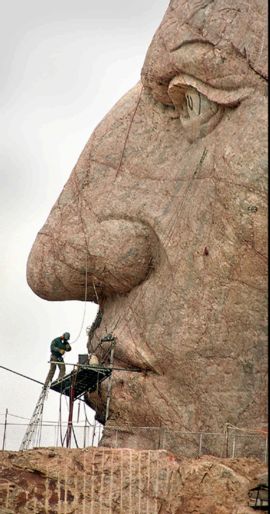 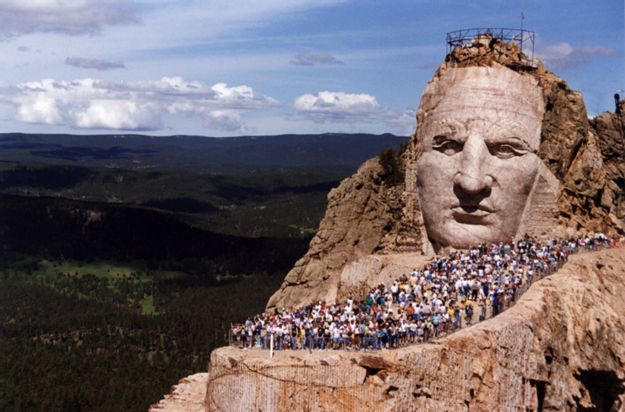 Started in 1948
Lakota Chief
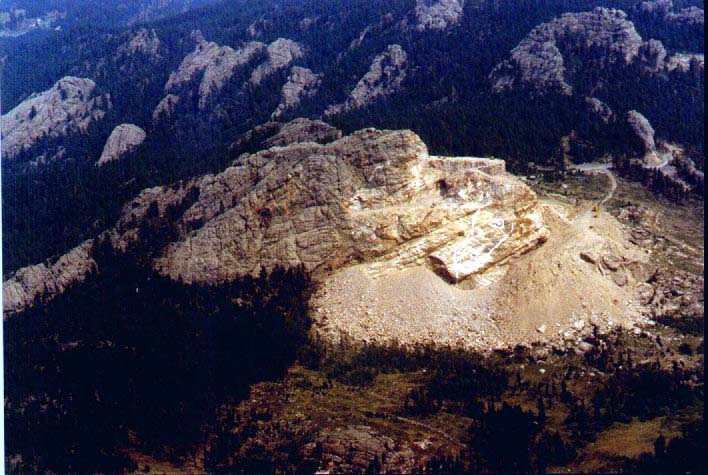 Korczak Ziolkowski, SculptorCrazy Horse Monument
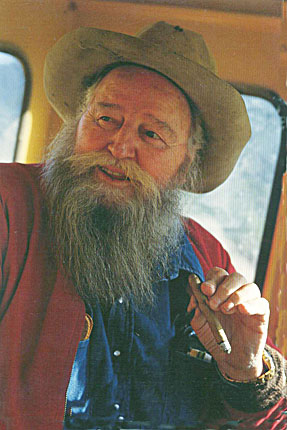 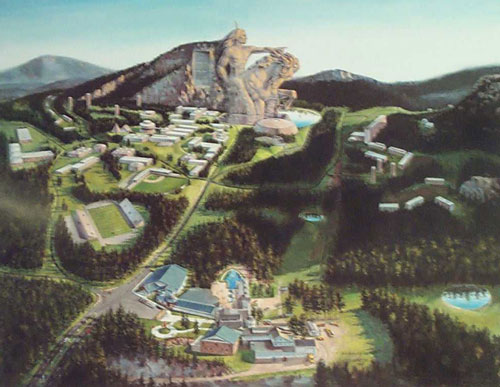 His vision of the finished memorial.
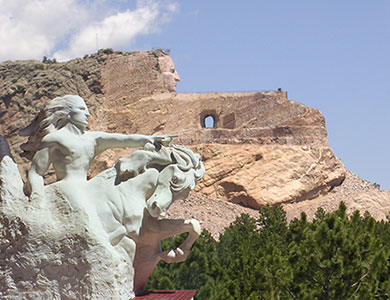 [Speaker Notes: https://maps.google.com/maps/ms?ie=UTF8&oe=UTF8&msa=0&msid=114633150270667893913.00046f4eb2bc7490760e6&dg=feature  google maps]